Matemática
Prof. Jefferson César dos Santos
6
8
9
10
7
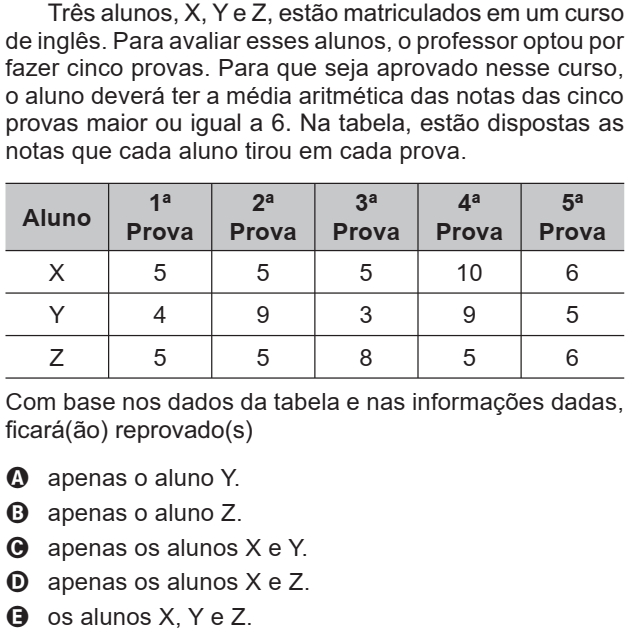 6
6
6
7
6
6
7
6
6
6
6
1
1,6
1,9
3
1,3
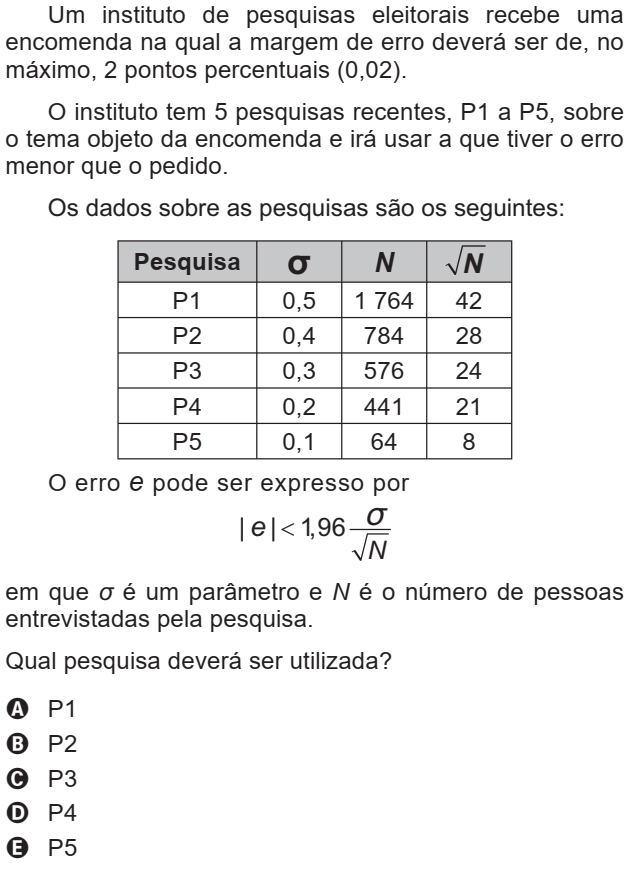 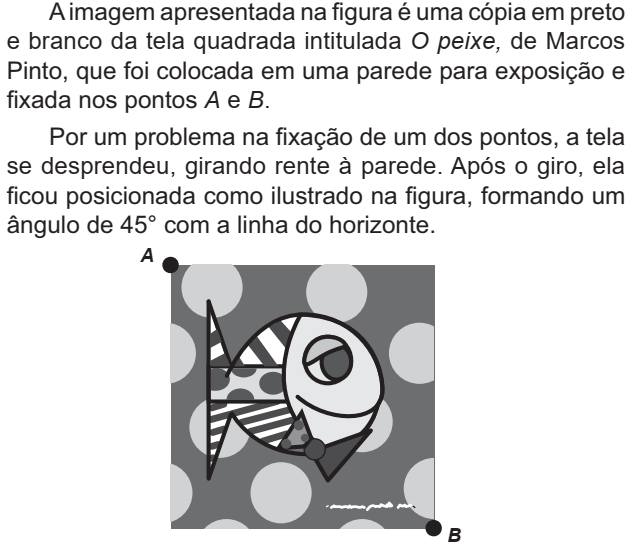 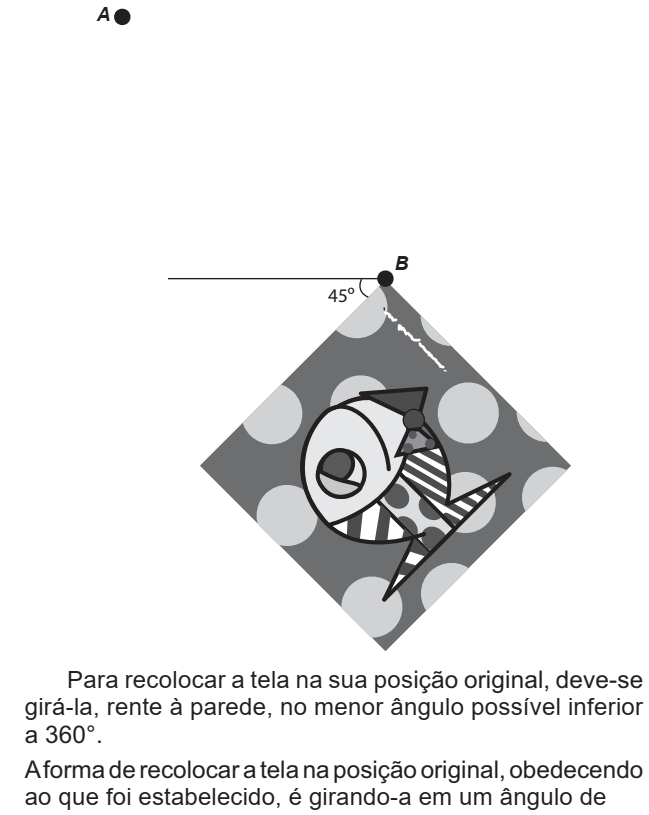 90º Sentido
Horário
180º Sentido Anti-Horário
270º Sentido Anti-Horário
315º Sentido Horário
135º Sentido Horário
32
80
96
104
64
496
2480
124
1240
4960
Se=co/h   Co=ca/h   Tg=co/ca
5
3
4
25
x
15
10
20
25
30
15
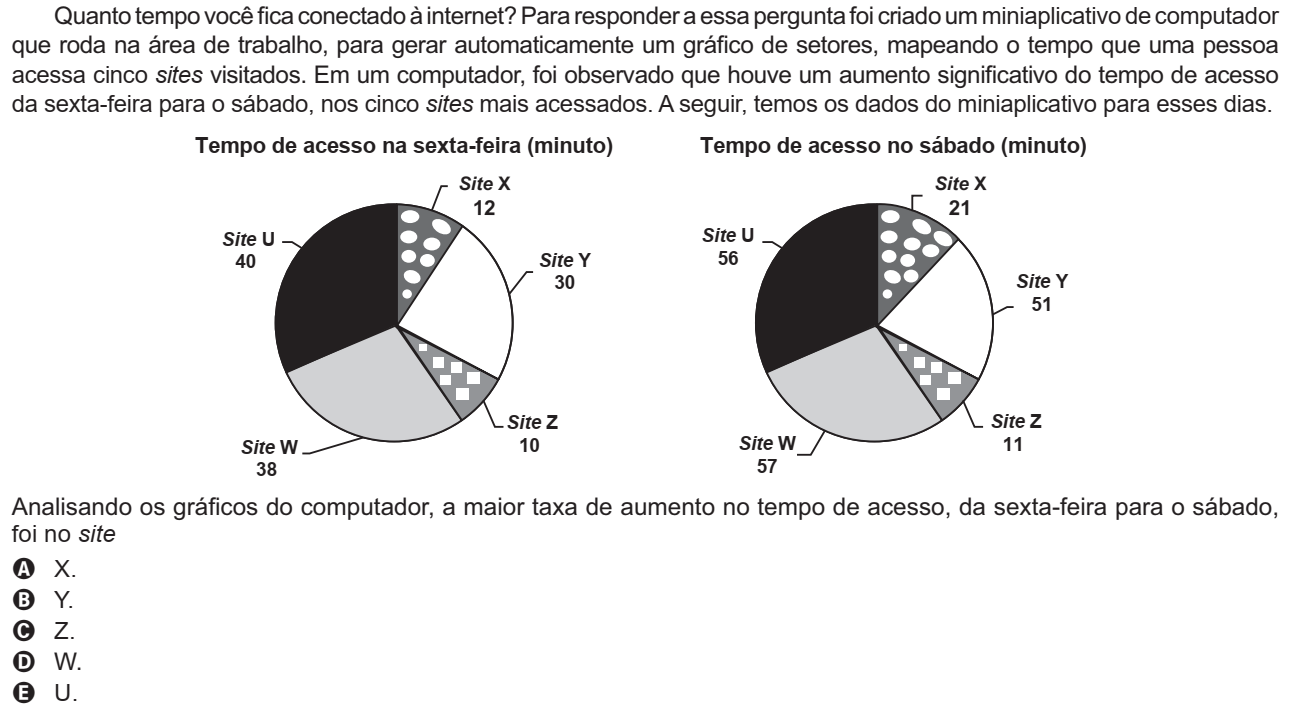 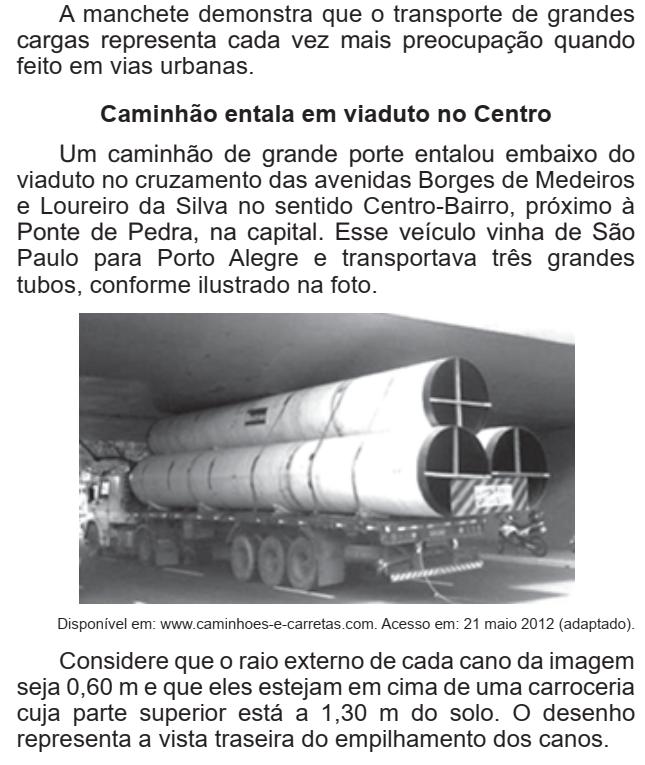 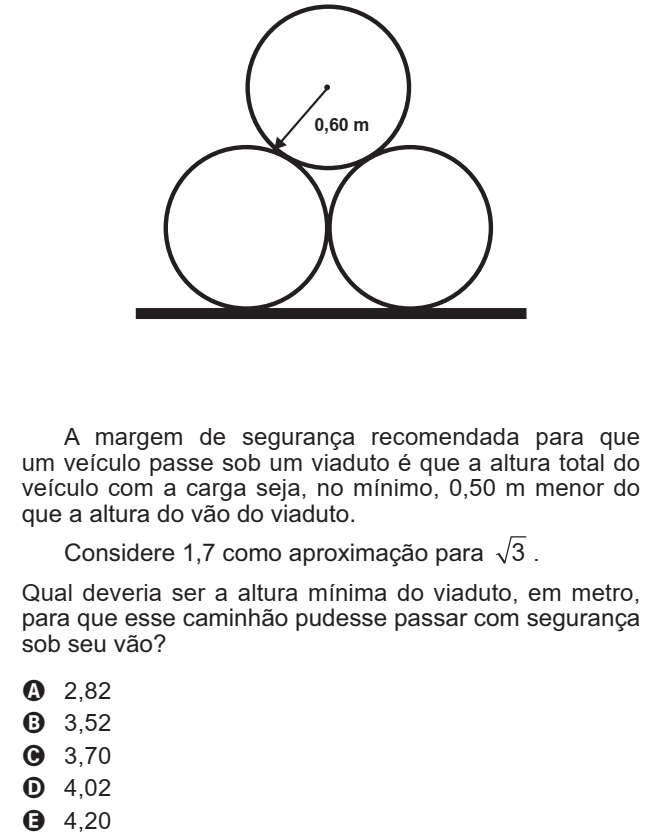 6dm
12dm
12 dm
x dm
6dm
19dm
6 dm
13dm
8cm
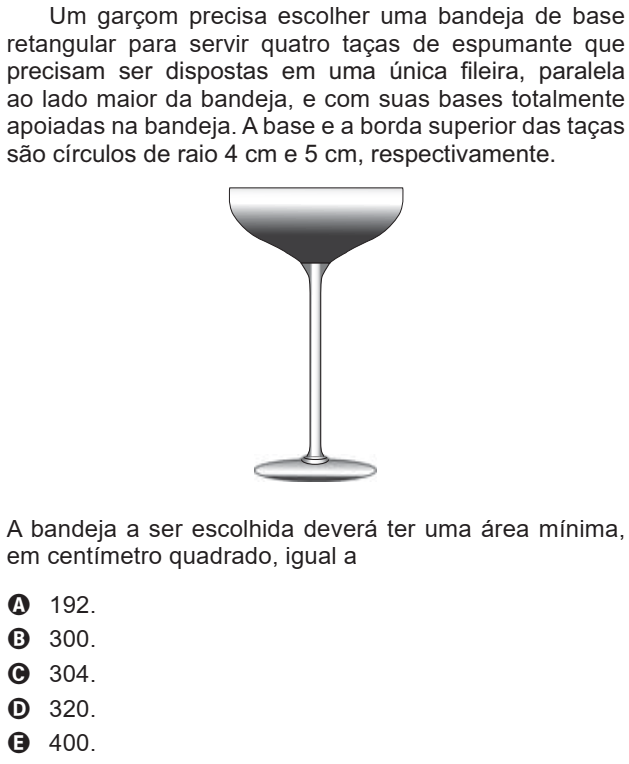 4cm
8cm
5cm
2cm
8cm
38x8=304
38cm
2cm
8cm
2cm
8cm
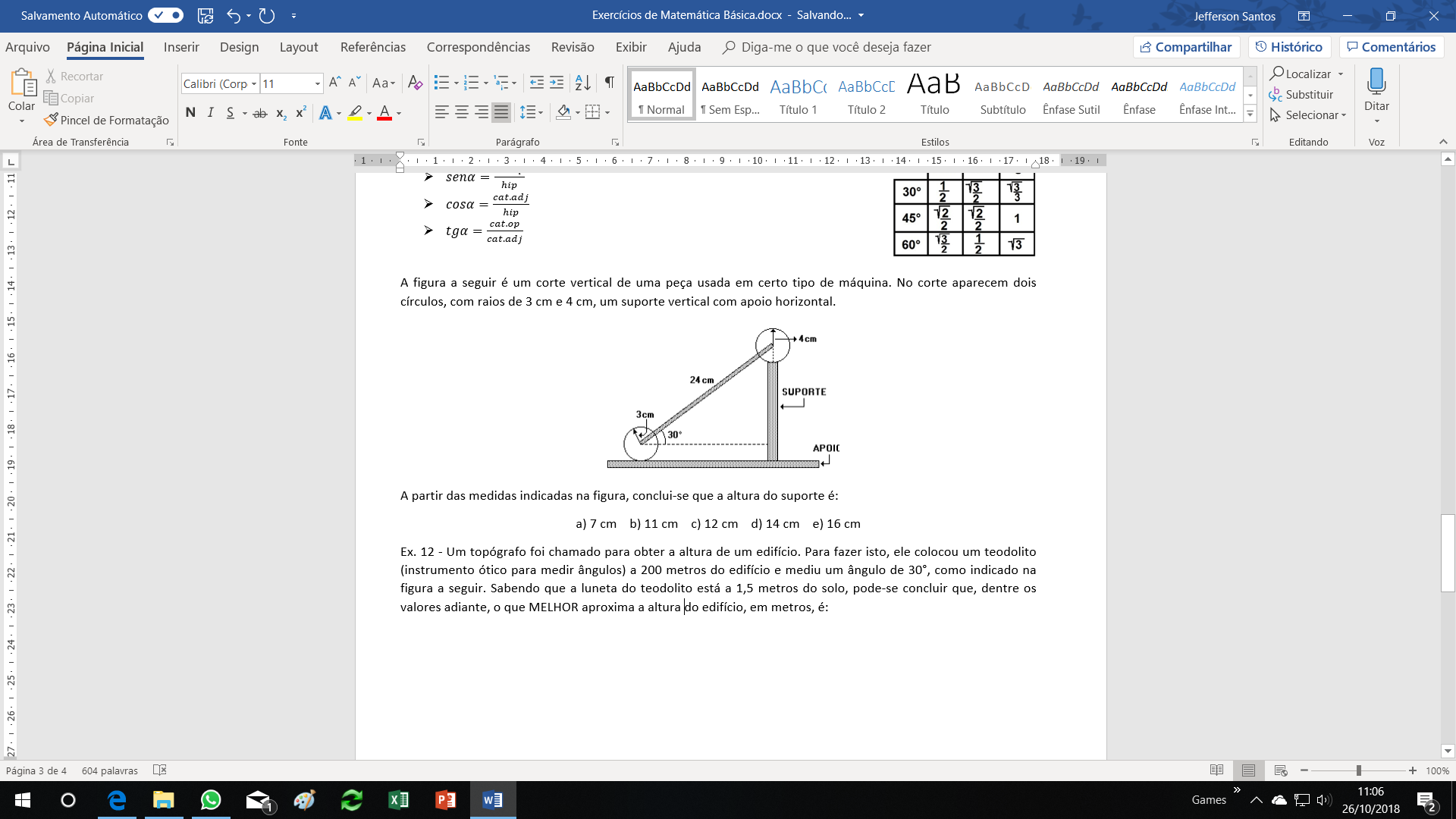 12 cm
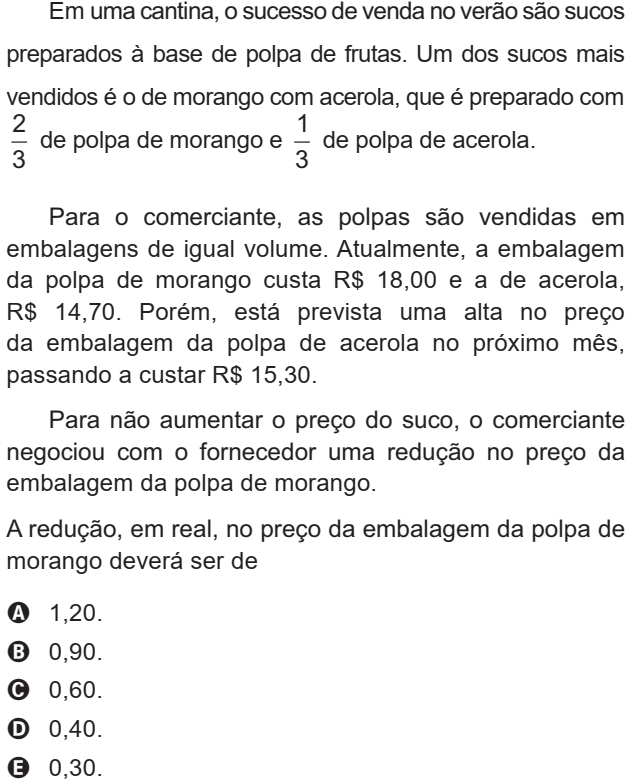 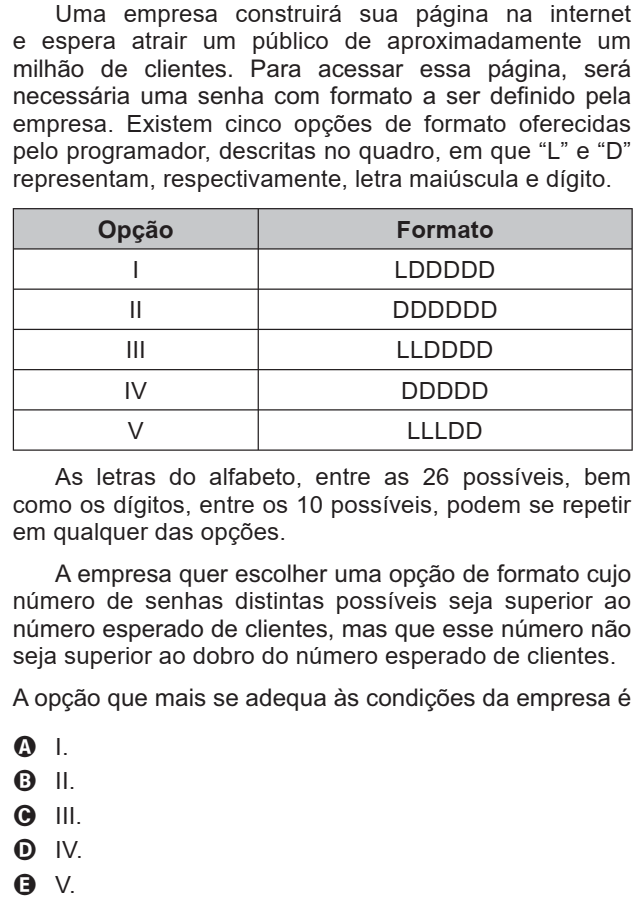 26*10*10*10*10*10=2600000
10*10*10*10*10*10=1000000
26*26*10*10*10*10=676000
10*10*10*10*10=100000
26*26*26*10*10=1757600
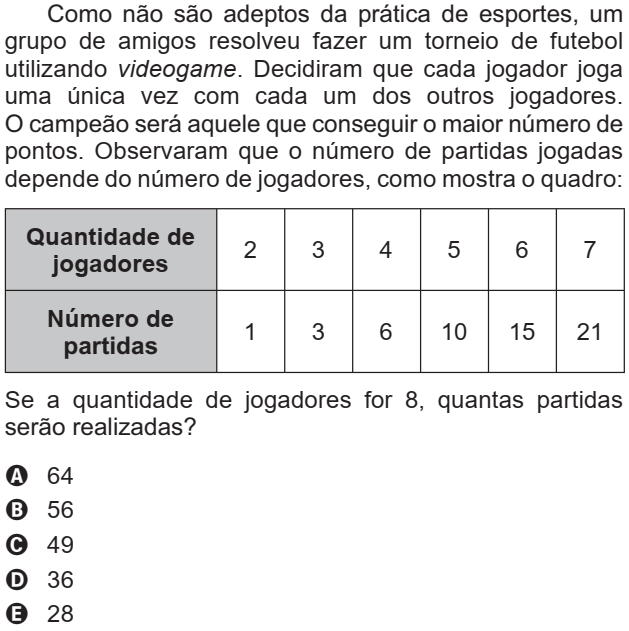 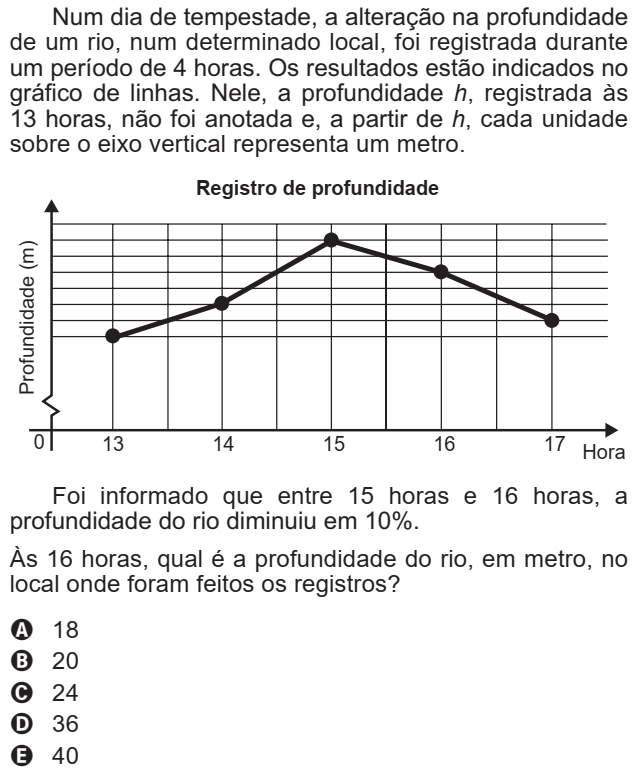 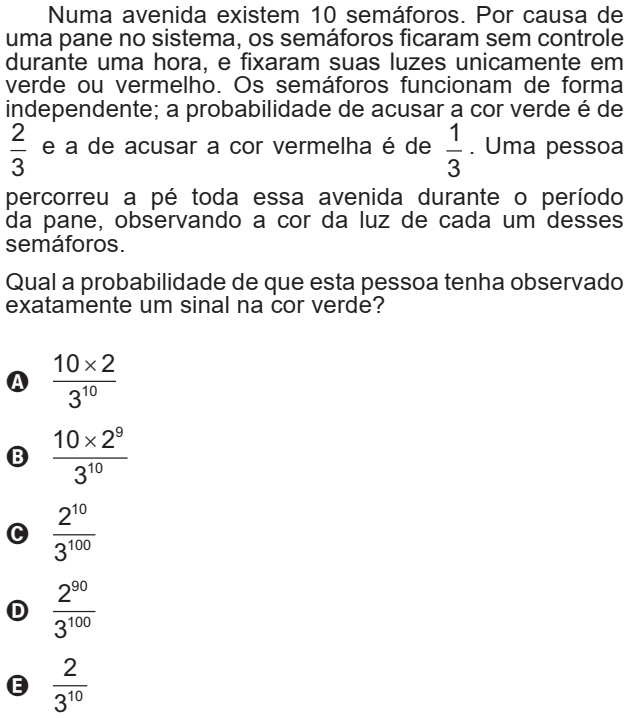 Um objeto que custava R$ 30,00, foi vendido por R$ 27,00.
Desconto de 10%
Desconto de 20%
Juros de 10%
Juros de 15%
Desconto de 15%
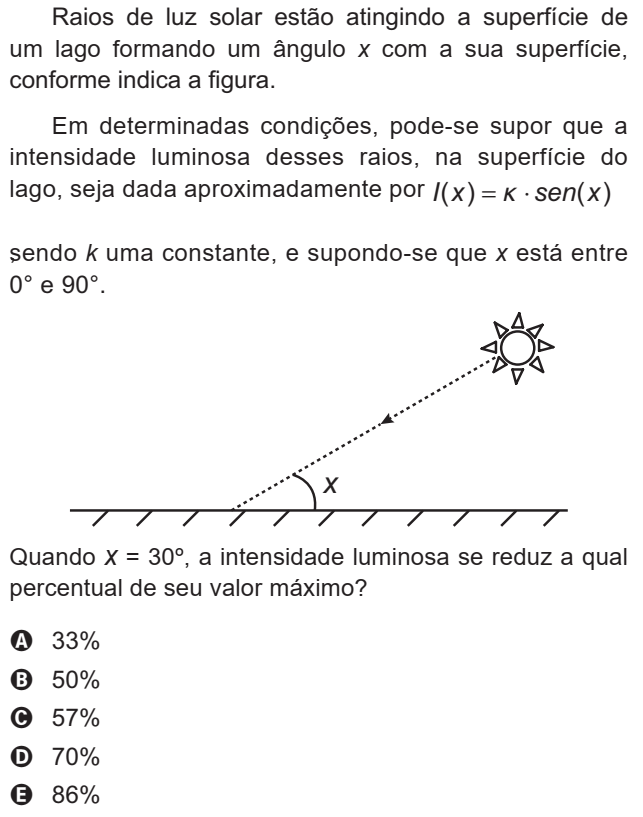 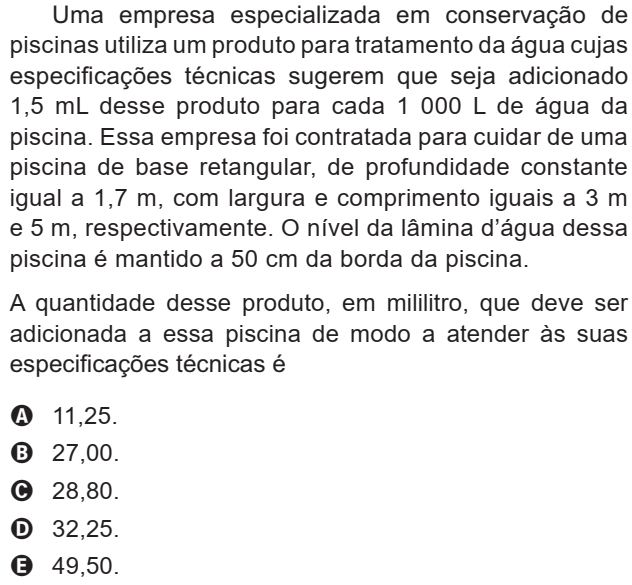 18000 L*1,5
=27 mL
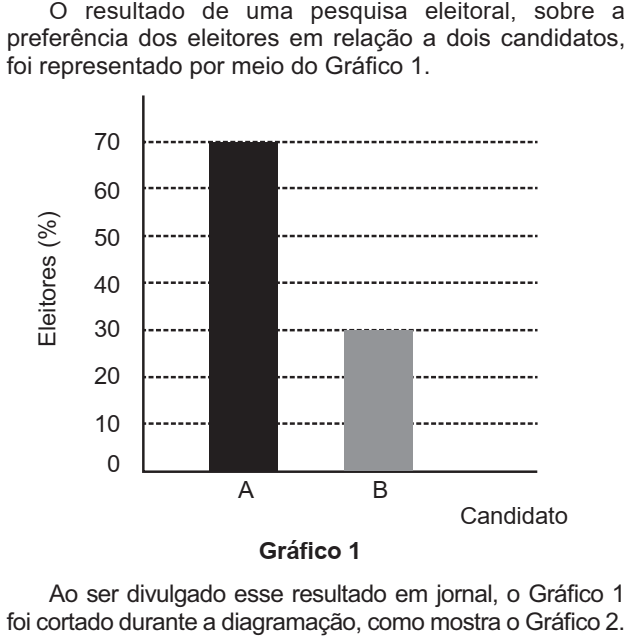 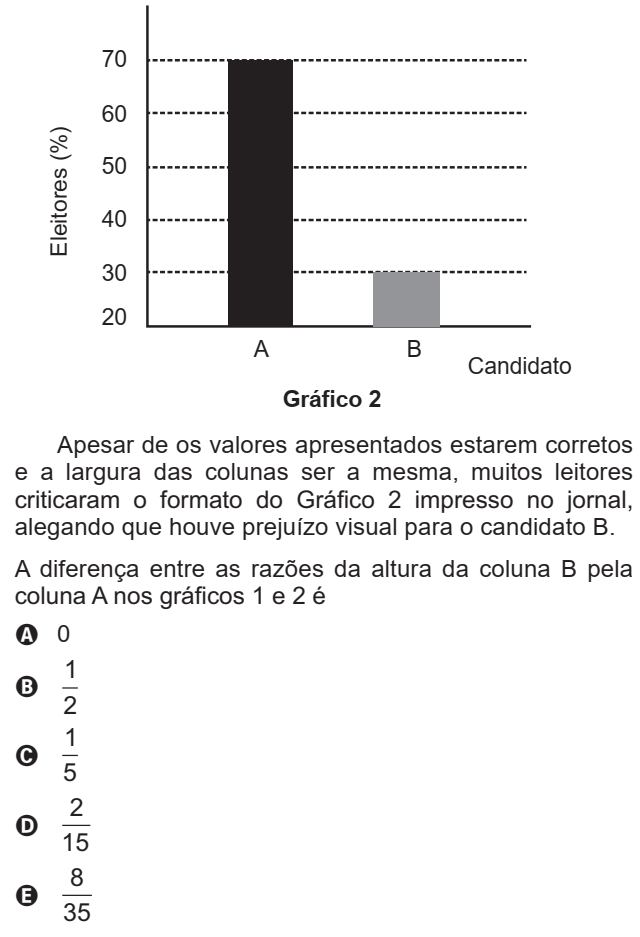 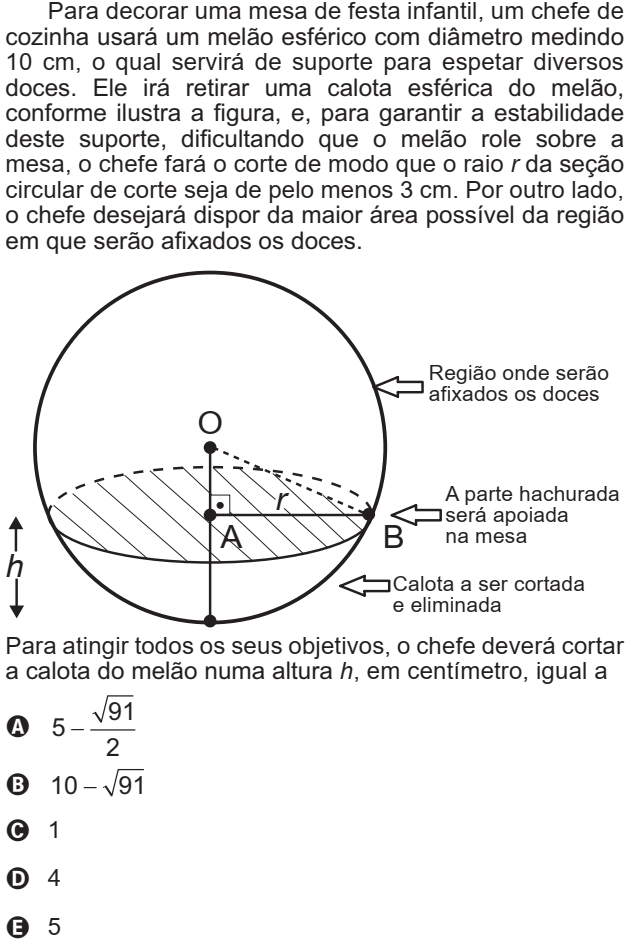 5
4
3